DasarIlmu Kesehatan Masyarakat
Dosen :
 Ikhwan, S.Kep., Ns., SKM., M.Kes
Annisa Baharuddin, SKM
Pengantar Ilmu Kesehatan Masyarakat
Kode Mata Kuliah : KES093006
Bebas Studi           : 2 SKS
Alokasi Waktu       : 160 menit x 16 minggu
Dosen Pengampu : Ikhwan, S.Kep, Ns, SKM.,M.Kes
Team Teaching      : Annisa Baharuddin, SKM
Kompetensi Mata Kuliah
Mahasiswa Mampu Memahami Konsep dasar Ilmu Kesehatan Masyarakat yang merupakan Basic science dari seorang Sarjana Kesehatan Masyarakat (SKM)
Deskripsi Mata Kuliah :
Mata kuliah ini memberikan pemahaman tentang konsep dasar Ilmu Kesehatan masyarakat dan kemampuan untuk mengaplikasikan konsep dasar ilmu kesehatan masyarakat dalam ranah keilmuan yang lebih luas.
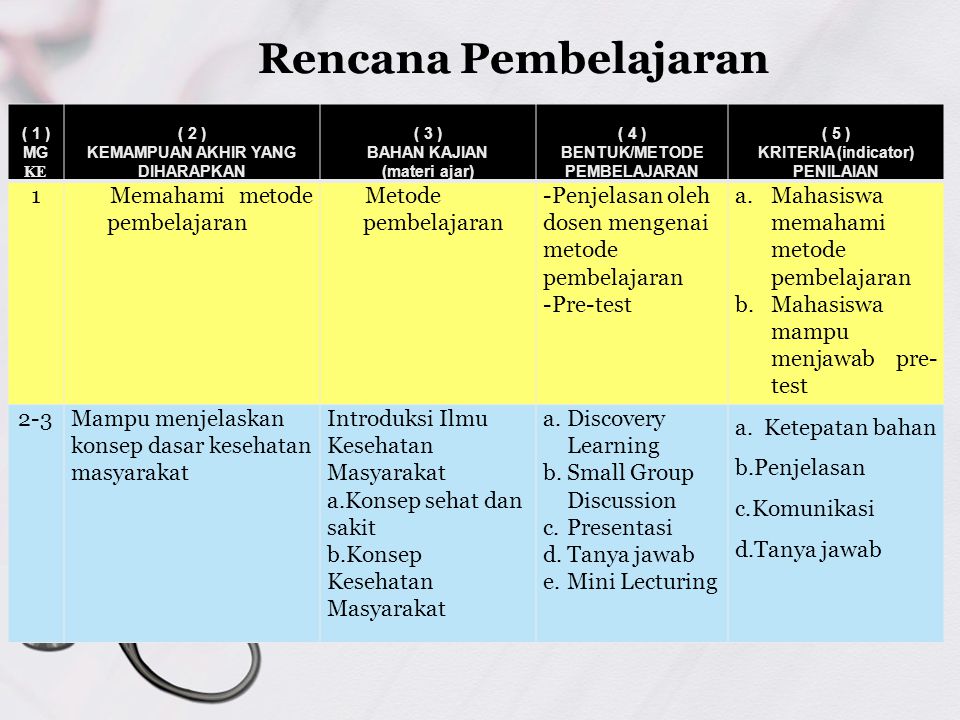 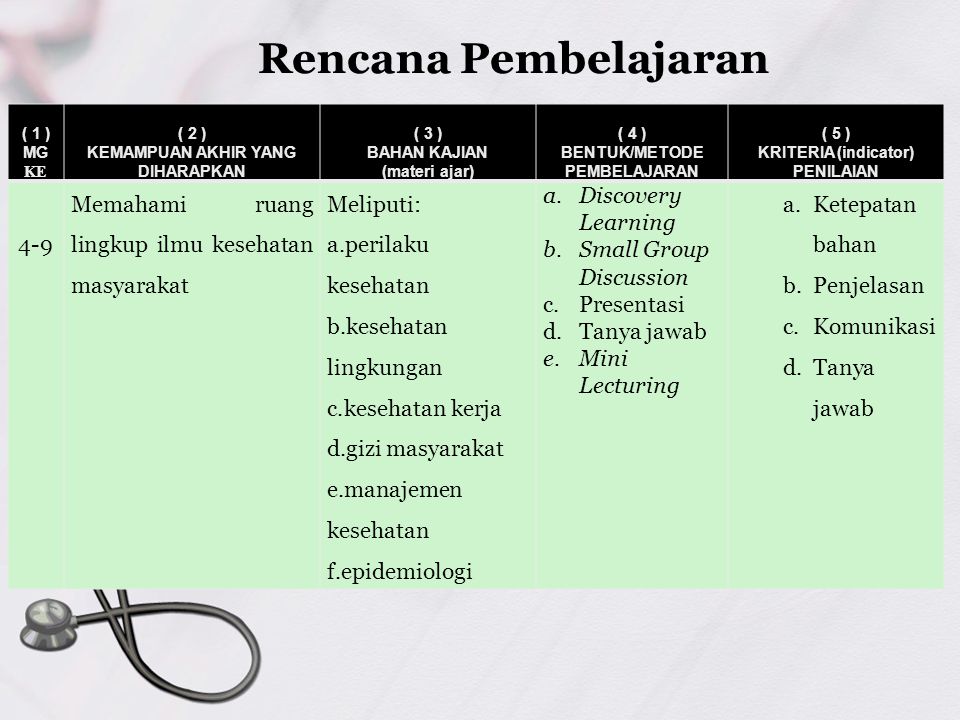 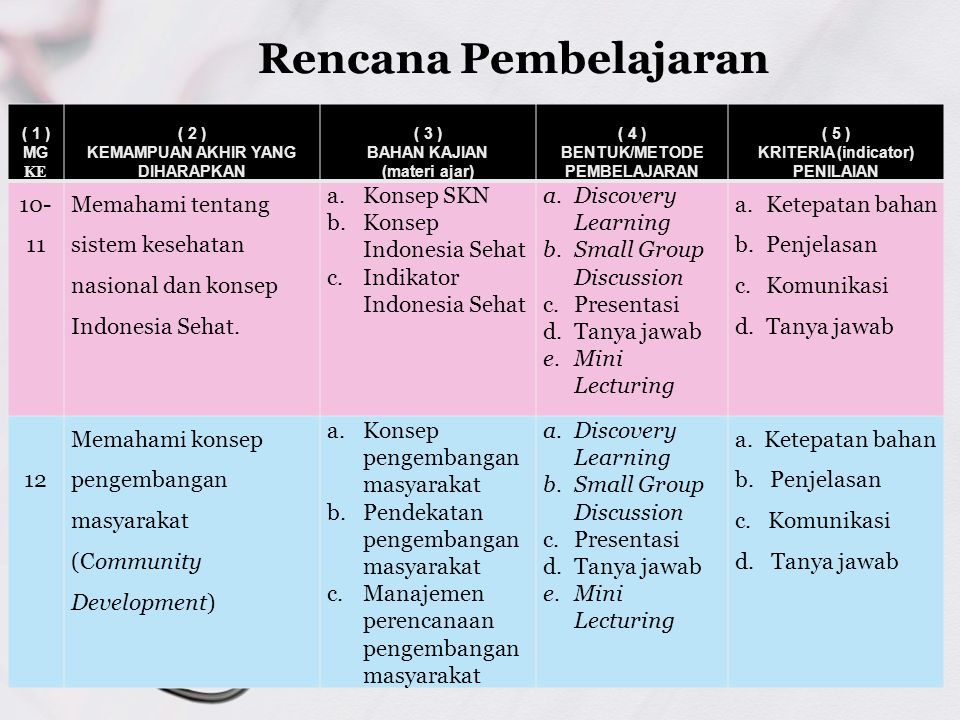 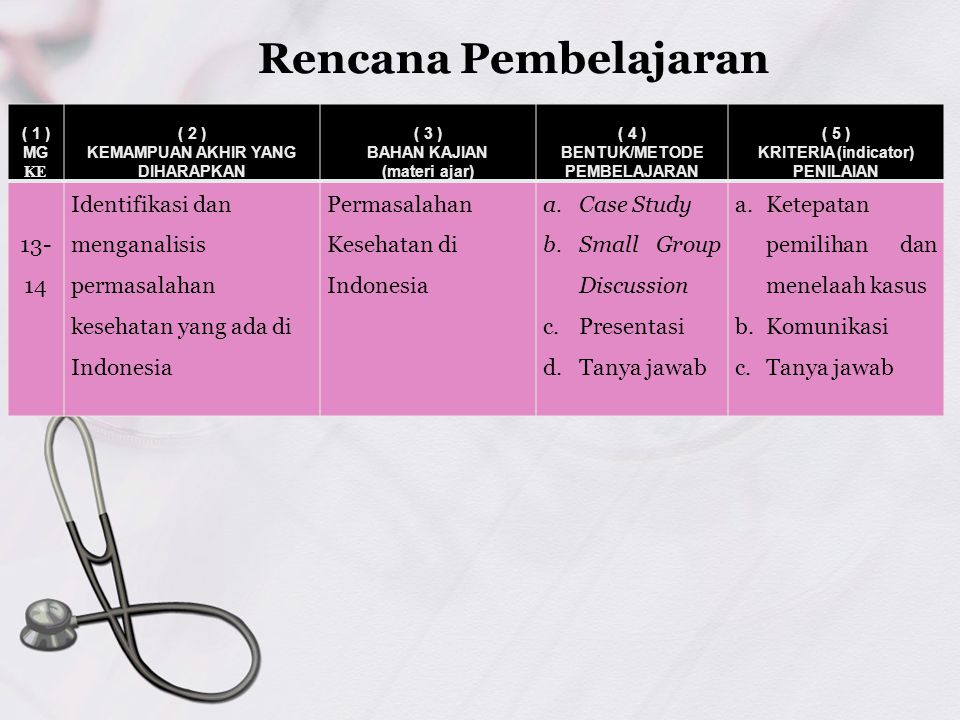 Penilaian Mata Kuliah
UTS : 30%
UAS : 40%
Tugas (Diskusi, makalah dll) : 20%
Kehadiran : 10%
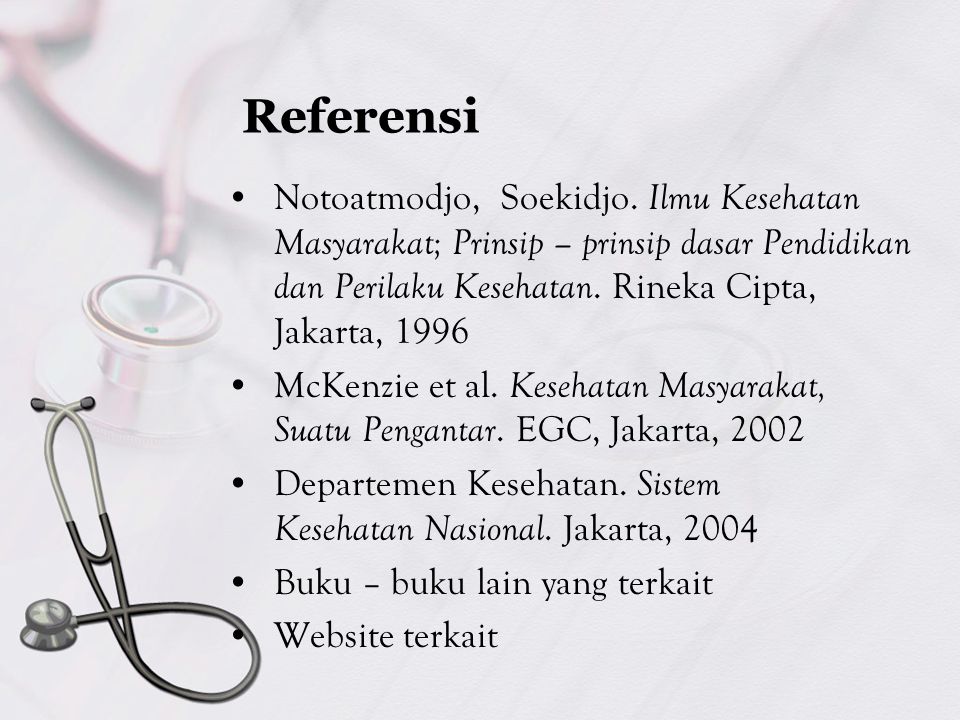 Terima Kasih